Lesson 3:
Magnetic Fields
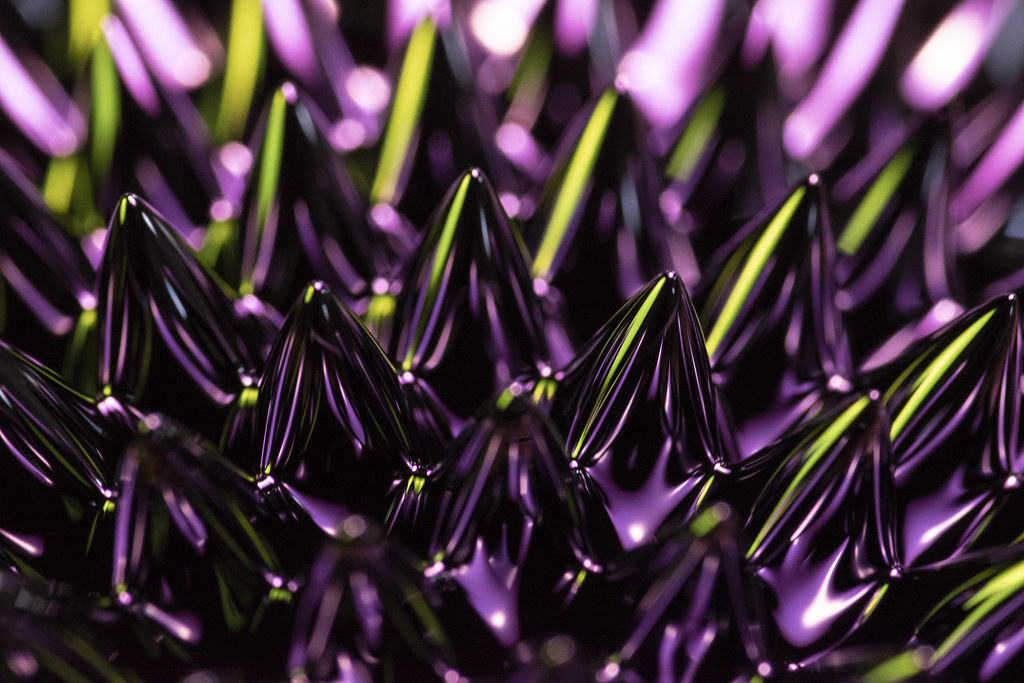 Characteristics of Magnets
An object that produces a magnetic field
Pulls on other ferromagnetic materials
Attracts or repels other magnets
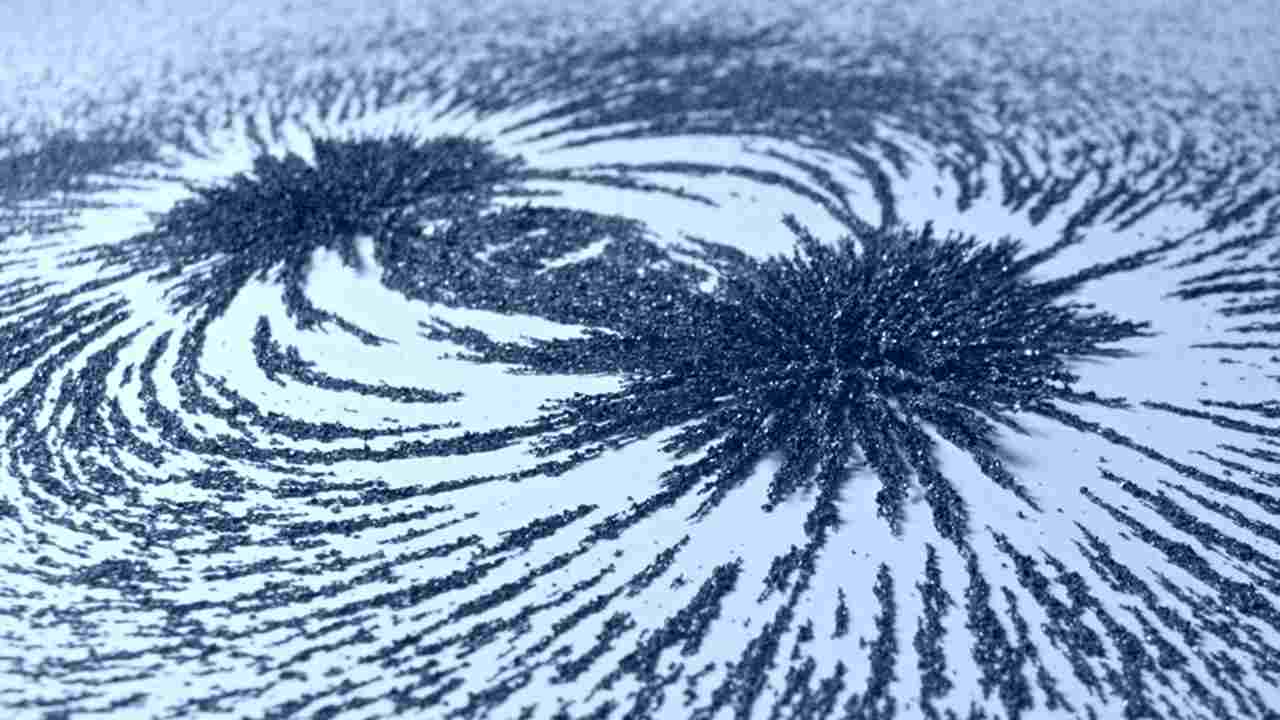 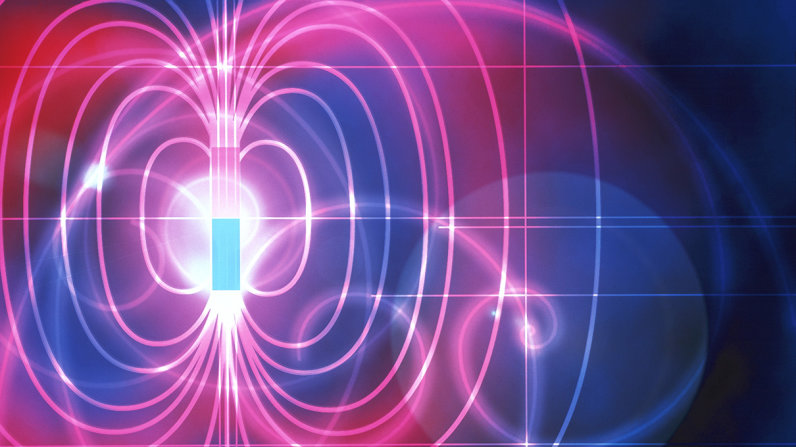 A magnetic field is made up of the invisible lines of force surrounding a magnet.
Even though we cannot see magnetic fields, we can detect their presence.
Magnetic fields are formed when the magnetic domains of the atoms that make up a substance line up in the same direction. 

The more of these magnetic domains that are aligned, the stronger the magnetic field will be.
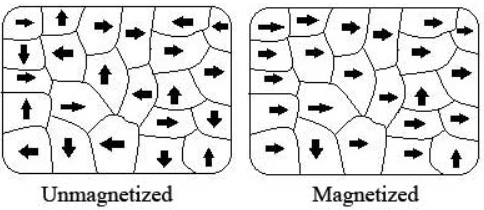 By using iron filings (small particles of iron) or other ferromagnetic particles, we can observe the shape and intensity of a magnetic field.
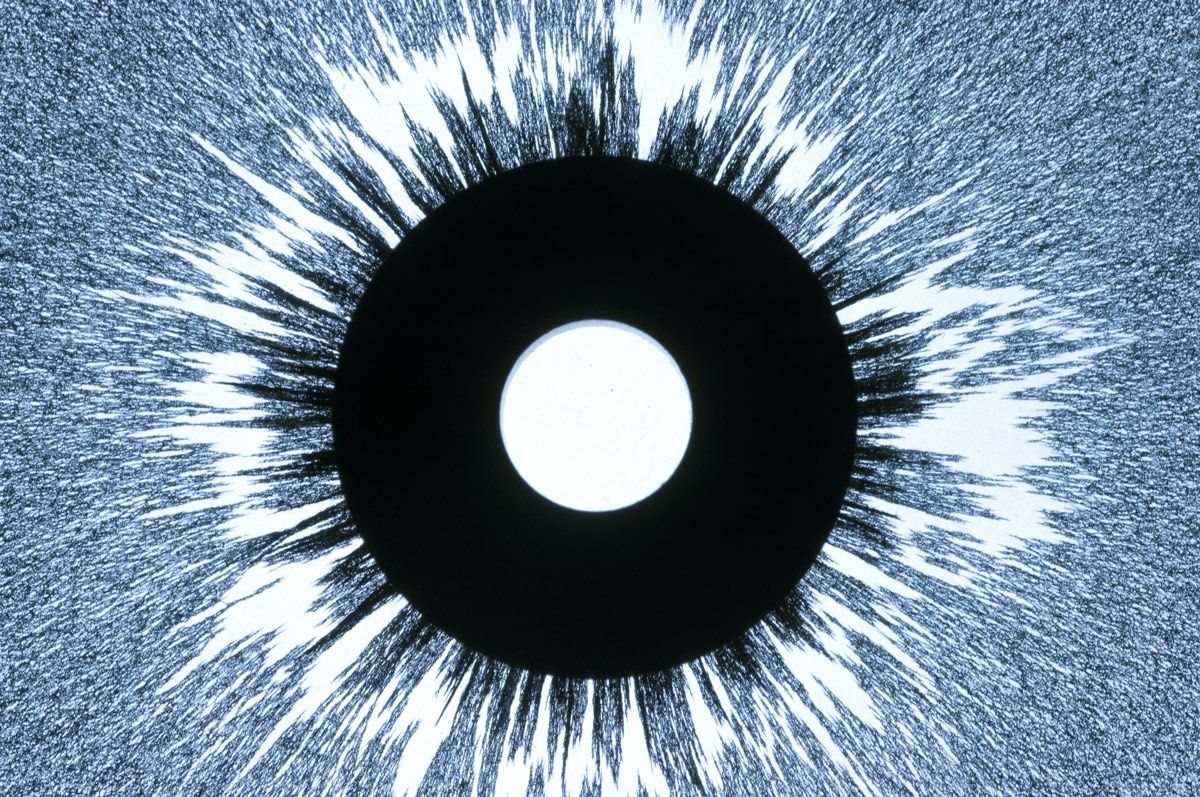 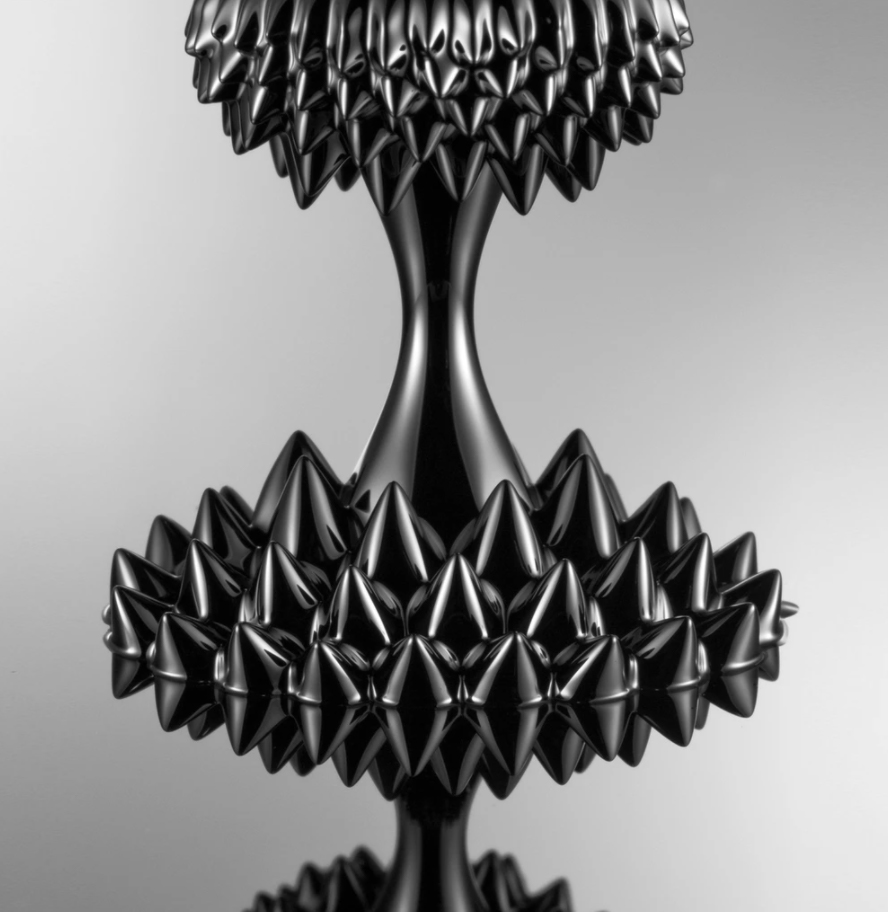 Ferrofluid is a ferromagnetic liquid containing iron oxide that can be attracted by a magnet and used to observe the presence of magnetic fields.
Magnetic Fields: Key Questions
What is a magnetic field?
How can we determine whether an object produces a magnetic field?
Do you think that the magnetic field for every magnet would look the same? Explain.